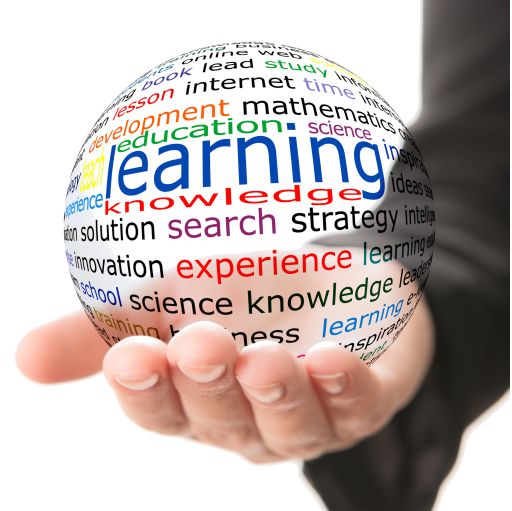 LearnIT!
KnowIT!

Changes of state and the particle model 

Density of materials
Changes of state
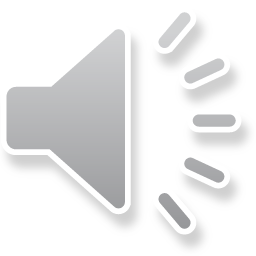 Changes of state and the particle model – 	Density of materials
Density is the mass of a given volume of a substance
The density of a substance is
determined by the mass of                              
the atoms it is made from and                                          
how closely these atoms are    		    mass in kg                       
packed together.                                                      volume in m3
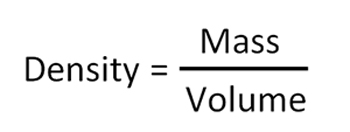 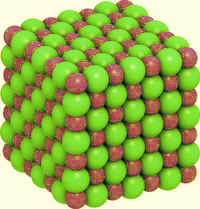 What is the density of a bar of gold if its volume is 350 cm3 (0.00035 m3) and its mass is 6.76 kg?

Density ᵨ =   mass (kg)      =         6.76
                      volume (m3)           0.00035  

            Density of gold = 19 314 kg/m3
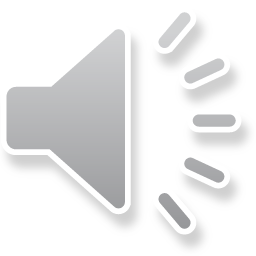 Changes of state and the particle model –  Density of materials
Density also depends on the state of a substance. 
                                                                 In solids the particles are 					            packed close together.
				            In liquids the particles are free 				            to move so the same mass 					            takes up more space.
				            In gases the particles take up 				             	            a much greater volume than in 				            liquids and solids.
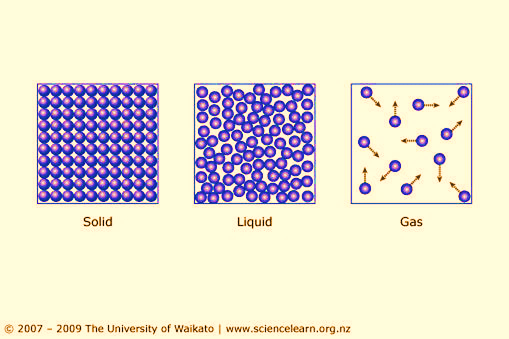 Solid	              Liquid	          Gas
For any particular substance, a solid is usually denser than its liquid and the liquid is usually denser than the gas.

However, there are exceptions to this. Solid water (ice) is less dense than liquid water. This is why ice floats on water.
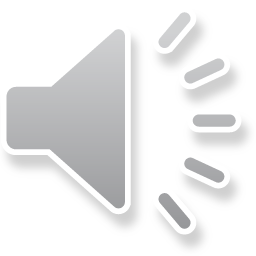 Internal energy and energy transfers – Internal energy
When heat is added to a system the internal energy of the particles increases. This can result in the material changing state.
In a solid, particles can only vibrate so they cannot move relative to each other. When the solid is heated the particles gain kinetic energy and vibrate faster and faster.


In a liquid, the particles are moving fast enough to break free from the solid. They are free to move relative to each other but are held within a container.

In a gas, the particles have sufficient energy to break free from their container. Gas particles can move away from their container and away from other gas particles.
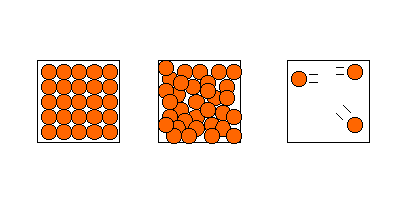 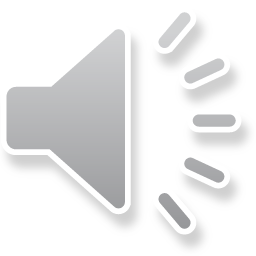 Changes of state and the particle model – Changes of state
A change of state can be brought about by changing the temperature or pressure of a material.
If the solid shown has a mass of 1kg, then the liquid and gas will both have a mass of
1 kg.

Mass is conserved when a substance changes state, only the volume changes.
Changes of state are physical changes not chemical changes.
The change can be reversed in a physical change so the material recovers its original properties.
This does not happen with a chemical change.
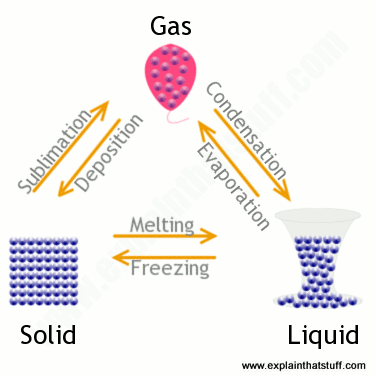 The arrows show the direction in change of state.
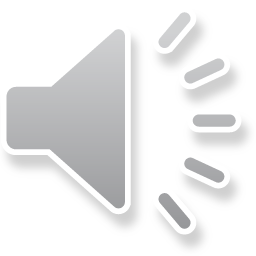 Changes of state and the particle model –Density of materials
Finding the density of an irregular object
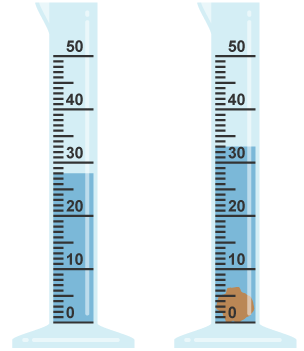 To find the density of an irregular shaped object, you need to determine its volume.
To do this, it is placed in a known volume of water and the amount of water displaced equals the volume of the object. 

    Piece of granite stone with a mass of 13.5 g (0.0135 kg)
			     
		 Volume = 0.000005 m3
Increase in water level = volume of granite
(5 cm3)
Density of granite =       0.0135 kg         = 2 690 kg/m3 
		              0.000005 m3
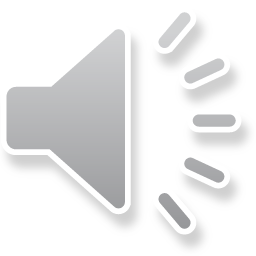 Practical procedure: Densities
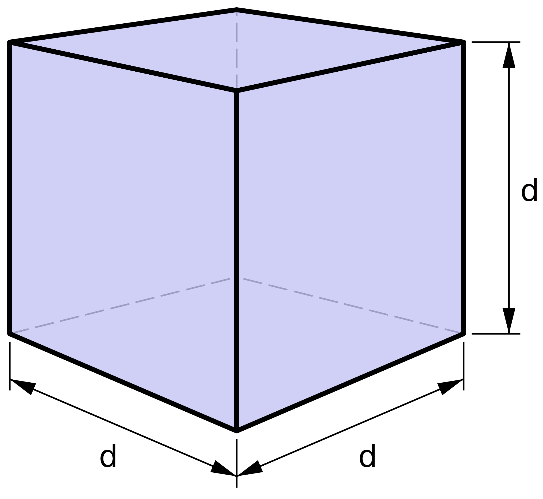 Video 1
Video 2
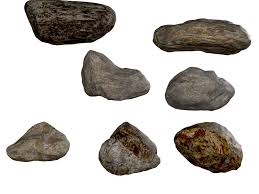 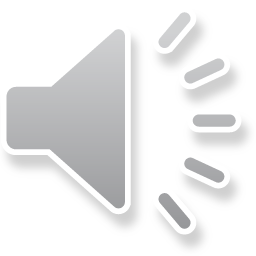 [Speaker Notes: Click on each of the tabs to take you to a YouTube clip. Please note these are external sites to PiXL, PiXL does not control the content of these sites.]
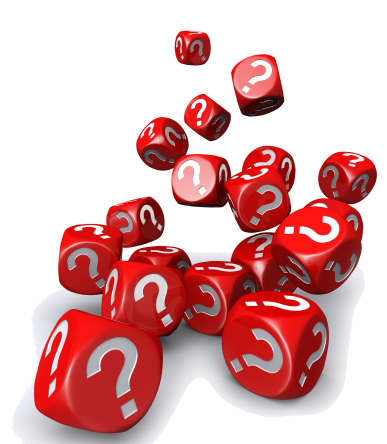 QuestionIT!



Changes of state and the particle model

Density of materials
Changes of state
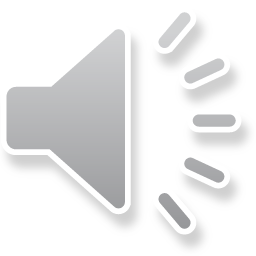 Changes of state and the particle model – AnswerIT
Why is it incorrect to say iron is heavier than wood?
        
        
2. Water has a density of 1000 kg/m3. A piece of rubber has a density
     of 1024 kg/m3. Explain what would happen if the rubber was put in
     a pool of water? 
       
       
3. This “ready-mix” concrete waggon contains 
     9600 kg of concrete. If the density of the
     concrete is 2400 kg/m3, what volume of 
     concrete does the waggon contain?
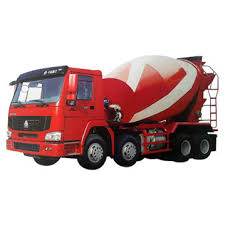 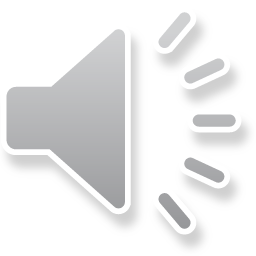 Changes of state and the particle model – AnswerIT
Why is it incorrect to say iron is heavier than wood?
       It depends how much iron and wood you have. You should say iron
       is denser than wood.
2. Water has a density of 1000 kg/m3. A piece of rubber has a density
     of 1024 kg/m3. Explain what would happen if the rubber was put in
     a pool of water? 
      Rubber has a higher density than water so the rubber would sink
      in water.
3. This “ready-mix” concrete waggon contains 
     9600 kg of concrete. If the density of the
     concrete is 2400 kg/m3, what volume of 
     concrete does the waggon contain?
       Density = m     v =   mass              =  9600 kg    =  4
                          v            density	 2400 kg/m3
                        volume of concrete in the waggon = 4 m3
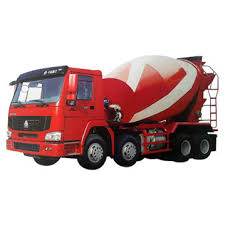 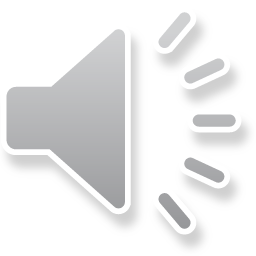 Changes of state and the particle model – AnswerIT
4. a. A sheet of insulating foam measures 3 m x 1 m x 0.08 m. It has a
        mass of 9.6 kg. Calculate the density of the insulating foam.
          
     b. High density foam is made of the same material and can be used
         to give better insulation for the same thickness of foam. Describe
         how the arrangement of particles would differ in these two types
         of foam (you may draw diagrams to help your answer). 
          
          
5. When copper metal is heated to 1100 oC it melts.  
     a. Is this a chemical or physical change? Explain your answer.
           
     b. What will happen to the mass of the sample of copper after it has
          melted? Explain your answer.
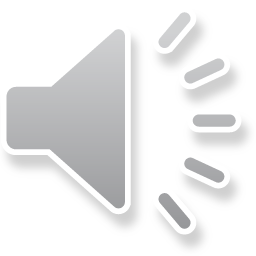 Changes of state and the particle model – AnswerIT
4. a. A sheet of insulating foam measures 3 m x 1 m x 0.08 m. It has a
        mass of 9.6 kg. Calculate the density of the insulating foam.
         V = 3 x 1 x 0.08 = 0.24 m3 	 Density = 9.6 / 0.24 = 40 kg/m3 
     b. High density foam is made of the same material and can be used
         to give better insulation for the same thickness of foam. Describe
         how the arrangement of particles would differ in these two types
         of foam (you may draw diagrams to help your answer). 
         Particles in the high density foam will be closer together so there
         are more particles in a given volume, making it denser.
5. When copper metal is heated to 1100 oC it melts.  
     a. Is this a chemical or physical change? Explain your answer.
          Physical change. No new products have been formed.
     b. What will happen to the mass of the sample of copper after it has
          melted? Explain your answer.
          It will stay the same. Mass is conserved when state changes.
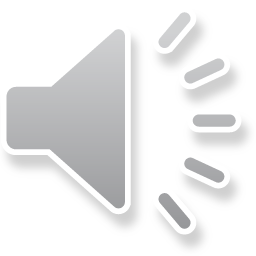